Cystic Fibrosis & School
Taylor Gonzalez
What does a school normally expect from students?
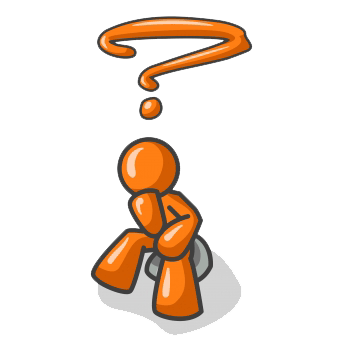 How does CF affect Students in school?
Missing as much as 3 weeks of school due to hospitalizations and clinic visits

May need to leave the classroom several times a day for a number of reasons including:
To see the school nurse for medications/enzymes
To use get water or cough in private
To use the restroom due to stomach issues from lack of enzymes
How does CF affect Students in school?
Though exercise is great for the lungs, children may be limited in what they can do or how long they can do it.
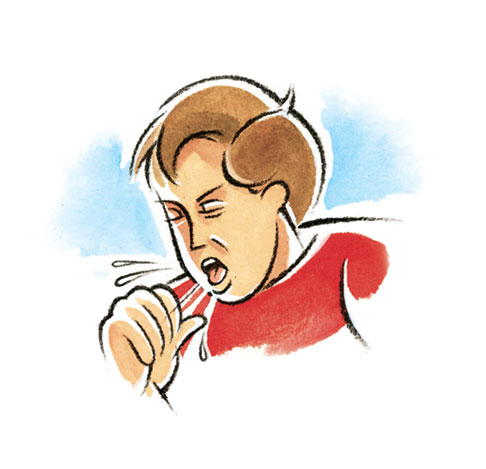 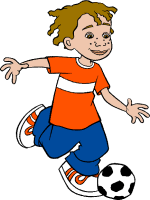 What can be done to help children with CF?
IDEA

Re-authorized in 2004
Requires schools to provide services to students with disabilities from birth through age 21
IEPs
Section 504 of the Rehabilitation Act of 1973

Requires schools to provide accommodations to students with disabilities
504 Plans
What’s the difference between an IEP and a 504 Plan?
The disability must affect the child’s educational performance and/or ability to learn and benefit from the general curriculum
Example:  Learning disability
Accommodations or Modifications
Disabilities whose impairment affects their ability to function in major life activities
Examples: Chronic illnesses (asthma & CF) & disabling conditions (e.g. ADD)
Accommodations
IEP
504 Plan
Sample IEP
Sample 504 Plan
Accommodations vs Modifications
Change how students learn and ways they can demonstrate what they have learned (How they are instructed and assessed)
Expectations for student achievement do not have to change.
Change what students are expected to learn and demonstrate
Special diploma
Accommodations
Modifications
Accommodations
4 General Categories:
Presentation
Response
Setting
Scheduling
Must:
Be necessary
Facilitate accurate demonstration of knowledge and skills
Not provide an unfair advantage or compromise test validity
Be the same for instruction and assessment situations
How do I get an IEP or 504 Plan?
Contact the school. It is best to do this at the start of each school year.

Ask for the child to be evaluated under the IDEA or Section 504 of the Rehabilitation Act.

Once a student qualifies for services, the school will hold a team meeting with the family to make an IEP or 504 plan.
How do I get an IEP or 504 Plan?
The plan says what the school will need to do to meet the child’s needs.

Decisions about accommodations and modifications are made by IEP team or Section 504 committee.

Parents, ESE staff, basic or career and technical education teachers, and students 14 and older make up the IEP team or 504 committee.
Important things to remember
CF will often qualify a student for a 504 plan.

Especially if the student misses several days of school or requires to have equipment with them in the classroom.

However, the 504 plan (or IEP) MUST be in place before the child misses school or receives any type of accommodation.
“The nice thing about teamwork is that you always have others on your side.” – Margaret Carty
Resources
The CF Foundation: (800) FIGHT CF or info@cff.org
Americans with Disabilities Act (ADA): (800) 514-0301 or www.usdoj.gov/disabilities.htm
National Information Center for Children and Youth with Disabilities: www.nichcy.org
Parent Advocacy Coalition for Educational Rights (PACER): (800) 537-2237) or www.pacer.org